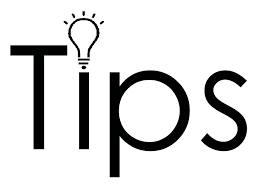 & Ideas to Do  Pro Bono Cases
Criminal Cases in Particular
POWER KICKS
Tips in handling Pro Bono cases (Criminal case in particular)
Priorities  &  Organize  
Write it down 
Explain and communicate.
Rules (Ethic & When they can call you? )
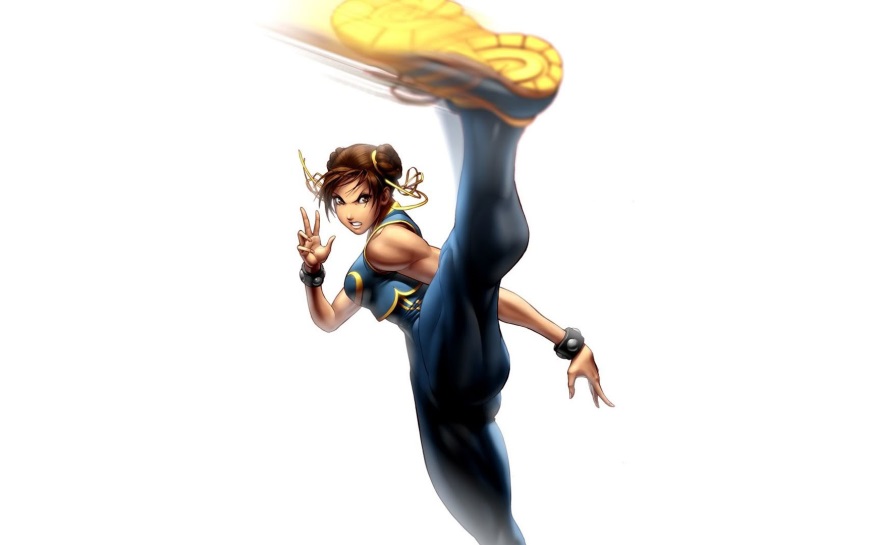 Know what you are doing  
(Don’t do cases you don’t know)
Identify the official spoke person
Connection / networking (Get help)
Keep in Control  (Your client & your emotion )
Suck in up
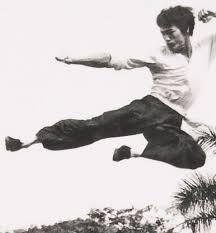 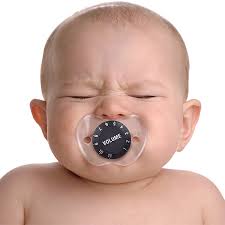